PLAN COMÚN | NIVEL 3° MEDIO
MÓDULO 1
UTILIZACIÓN DE INFORMACIÓN CONTABLE
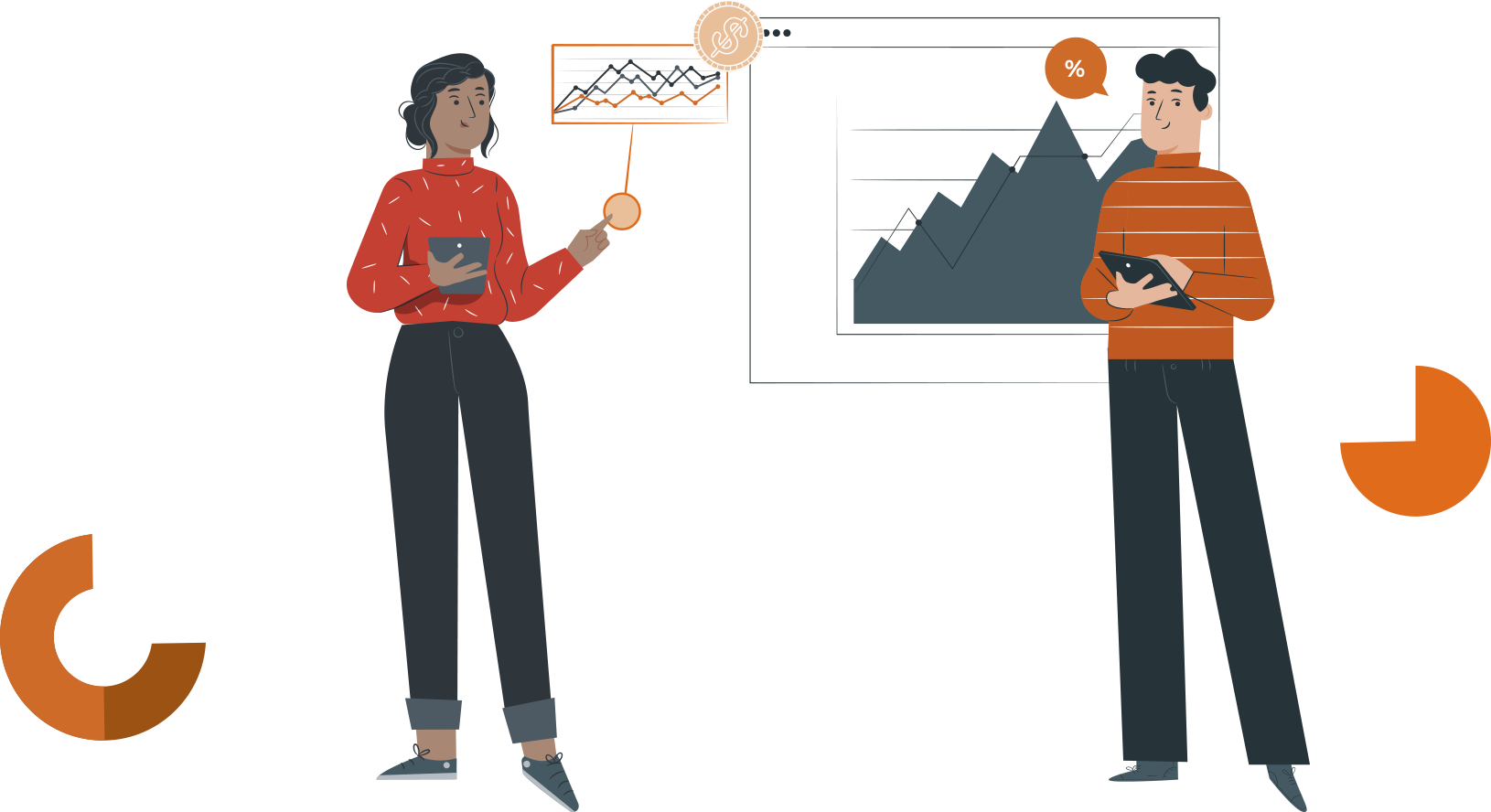 En estos documentos se utilizarán de manera inclusIVA términos como: el estudiante, el docente, el compañero u otras palabras equIVAlentes y sus respectivos plurales, es decir, con ellas, se hace referencia tanto a hombres como a mujeres.
MÓDULO 1 | UTILIZACIÓN DE INFORMACIÓN CONTABLE
ACTIVIDAD 7
ESTADOS FINANCIEROS BÁSICOS 
Y BALANCE DE OCHO COLUMNAS
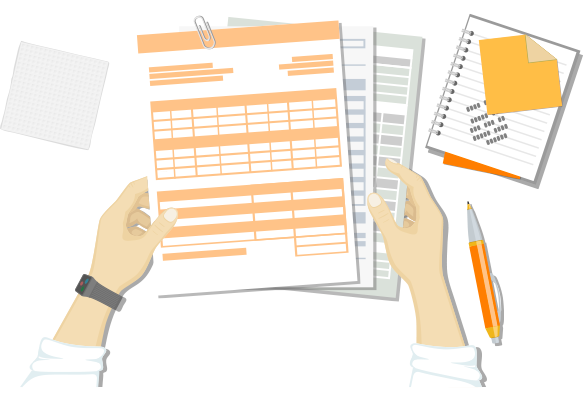 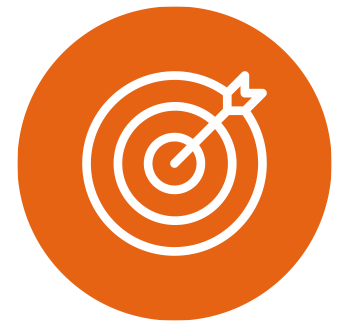 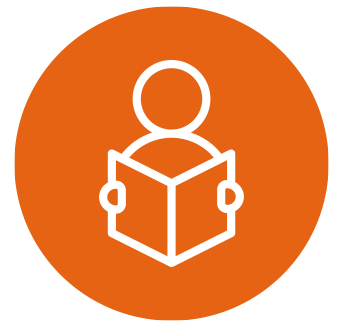 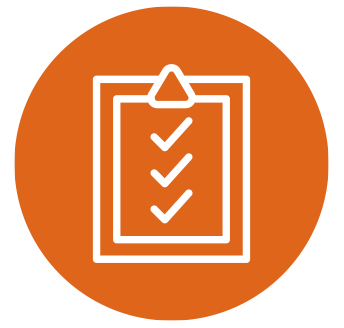 OBJETIVO DE APRENDIZAJE
APRENDIZAJE ESPERADO
CRITERIOS DE EVALUACIÓN
OA1. Leer y utilizar información contable básica acerca de la marcha de la empresa, incluida información sobre importaciones y/o exportaciones, de acuerdo a las normas internaciones de contabilidad
(NIC) y de información financiera (NIIF) y a la legislación tributaria vigente.

OA Genérico
B - C - H
1. Maneja Normas Internacionales de Contabilidad y legislación
tributaria, en el registro de las actividades financieras y económicas
de una entidad.
2. Utiliza la información contable de la empresa para evaluar la
marcha de la misma, considerando las Normas Internacionales de
Contabilidad y la legislación tributaria vigente.
1.1 Confecciona el estado de situación financiera, el estado de
resultados, el estado de flujos de efectivo y el estado de cambio en
el patrimonio neto de la empresa colaborativa e individualmente,
según los principios establecidos en la norma internacional y la
legislación tributaria vigente.

2.1 Realiza análisis de los estados financieros de acuerdo a las características
de la empresa, considerando los indicadores apropiados
y la normativa contable y tributaria vigente.

Confecciona estados Financieros Básicos y Balance de 8 Columnas
de acuerdo a normativa IFRS y tributaria.
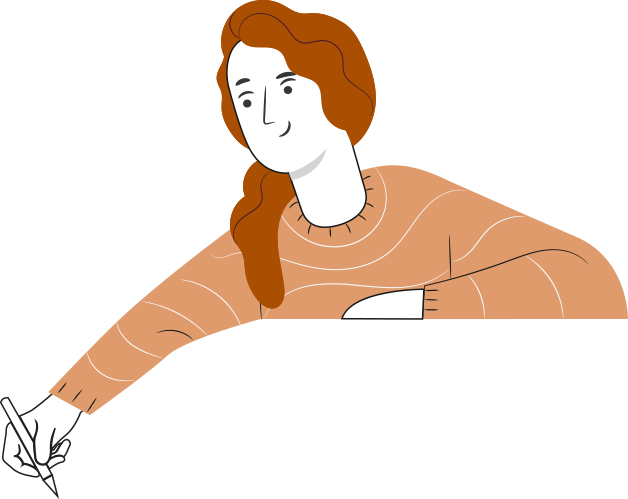 RECORDEMOS
¿QUÉ APRENDIMOS LA ACTIVIDAD ANTERIOR?
LIBRO DIARIO, MAYOR Y AUXILIARES DE COMPRA Y VENTA
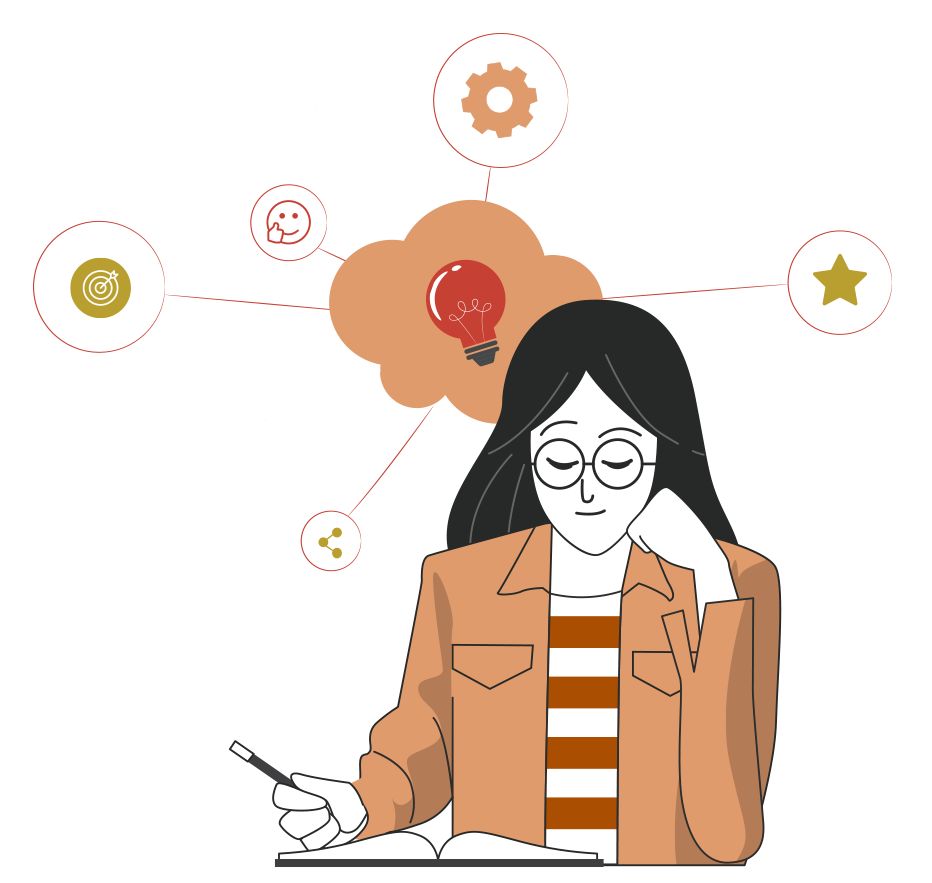 Confeccionamos libro electrónico de compra y venta
2
1
Registramos operaciones contables y tributarias desarrollando libro diario, compra ventas y mayor
RECORDEMOS
¿QUÉ APRENDIMOS LA ACTIVIDAD ANTERIOR?
Para revisar los aprendizajes trabajados durante la actividad anterior, te invitamos a desarrollar la Actividad 7 de Conocimientos Previos. Descarga el archivo y sigue sus instrucciones.
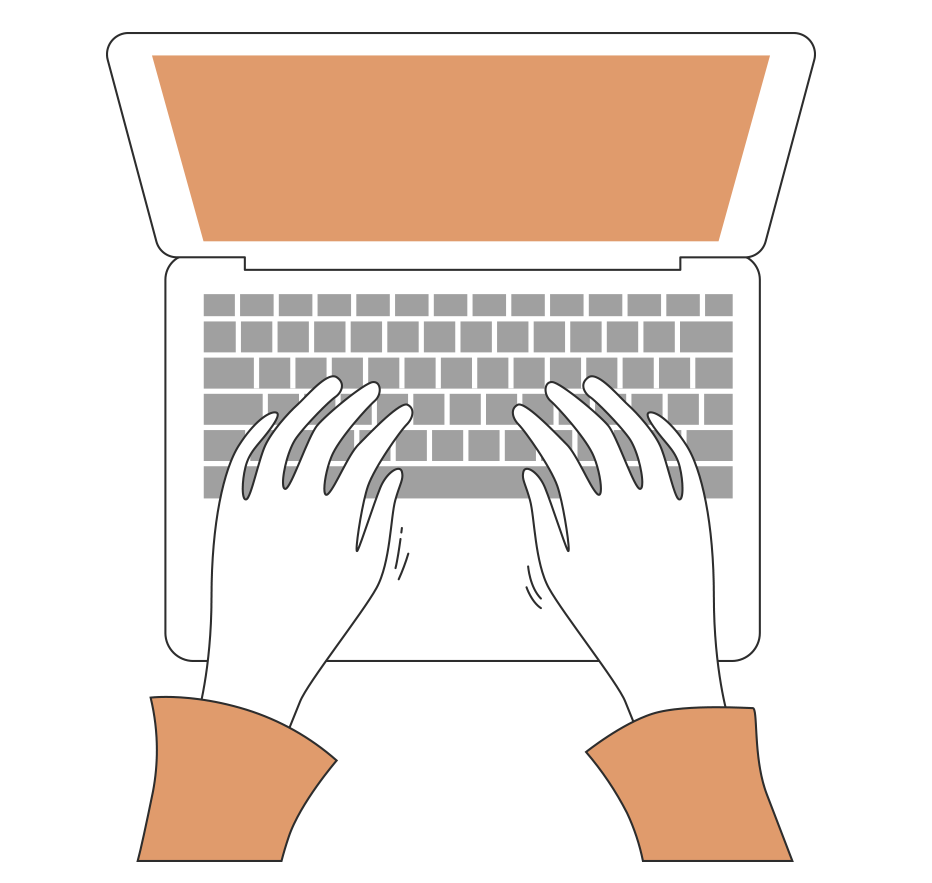 ¡Muy bien!
Te invitamos a profundizar revisando
la siguiente presentación.
6
¿CUÁL ES EL TEMA DE HOY?
MENÚ DE LA ACTIVIDAD
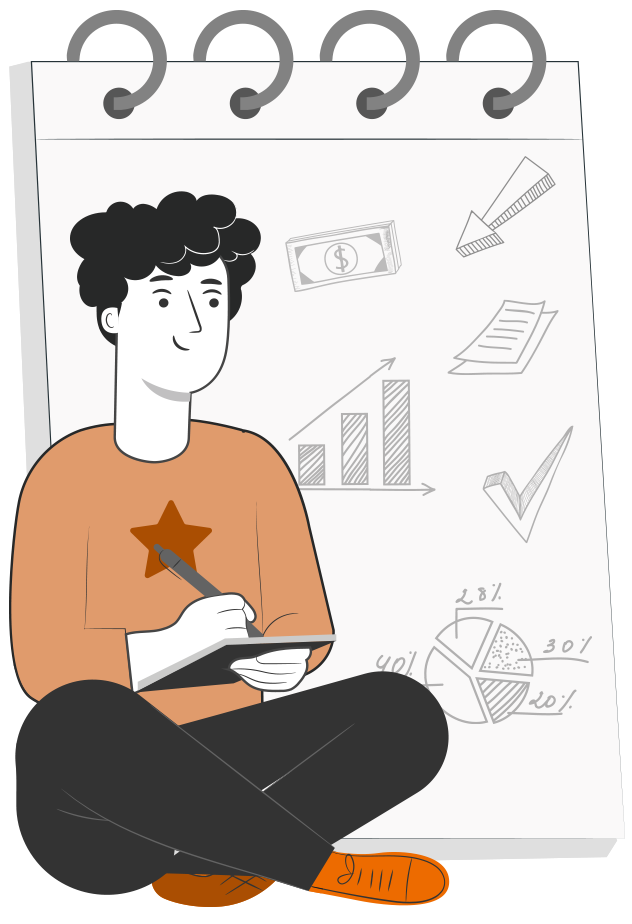 ESTADOS FINANCIEROS NIC 1
Al término de la actividad estarás en condiciones de:
Reconocer la NIC 1
1
Identificar características generales de los Estados Financieros
2
3
Presentar Estados Financieros
CONOCIENDO LA NIC 1
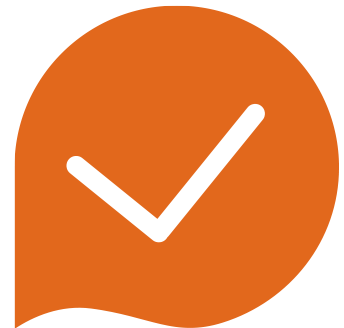 OBJETIVO DE LA NIC 1 
Establecer las bases para la presentación, con propósitos generales de los estados financieros.
Asegurar la comparabilidad de los estados financieros, tanto en el tiempo como entre empresas.

Alcance:
Aplicable a todos los estados financieros elaborados conforme a la NIC 1 por las organizaciones empresariales con ánimo de lucro.
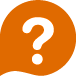 Cuadro preguntas
CONOCIENDO LA NIC 1
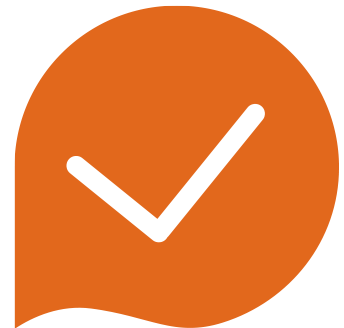 Componentes de los estados financieros: Un conjunto completo de estados financieros debe incluir: 
Un balance General Clasificado 
Un estado de resultados Integrales 
Un estado de cambios en el patrimonio
Un estado de flujos de Efectivo
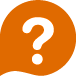 Cuadro preguntas
CARACTERÍSTICAS GENERALES
PRESENTACION RAZONABLES Y CUMPLIMIENTOS DE LAS NIIF
Una entidad cuyos estados financieros cumplan se efectuarán en las notas, una declaración, explicita y sin reserva.
COMPENSACION
Una entidad no compensará activos o ingresos con gastos a menos que así lo requiera una NIIF.
FRECUENCIA DE LA INFORMACIÓN
Se presentará un juego completo de los estados financieros al menos anualmente.
HIPÓTESIS DE NEGOCIOS EN MARCHA
La gerencia evaluará la capacidad que tiene una entidad para continuar con el funcionamiento.
BASE CONTABLE DE ACUMULACIÓN (DEVENGO)
Una entidad elabora sus estados financieros, excepto con lo relacionado con la comunicación sobre flujo de efectivos.
INFORMACIÓN COMPARATIVA
Se revelará información respecto al periodo anterior para los importes incluidos en los estados financieros del periodo corriente.
MATERIALIDAD (Importancia RelatIVA)
Una entidad presentará por separado cada clase significatIVA de partidas similares.
UNIFORMIDAD EN LA PRESENTACIÓN
Una entidad mantendrá la presentación y clasificación de las partidas de los estados financieros de un periodo a otro.
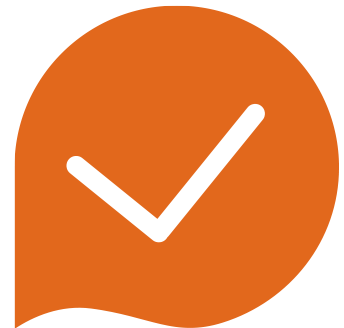 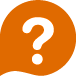 Cuadro preguntas
ESTADOS FINANCIEROS SEGÚN LAS NIC
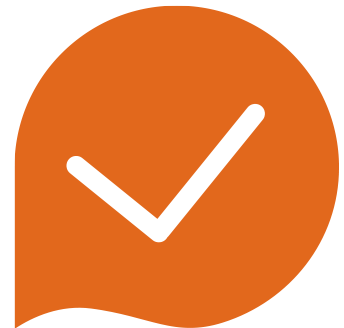 BALANCE GENERAL - ESTADO DE SITUACIÓN
Es el informe que refleja la relación que guardan los bienes y derechos (activos) de una entidad económica respecto a sus obligaciones con terceros (pasivos) y de la inversión de los socio (patrimonio) a una fecha determinada.
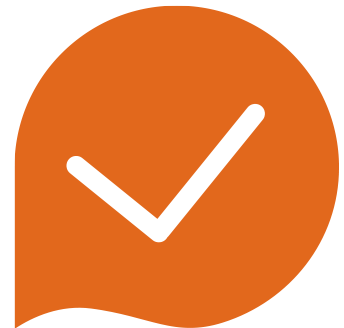 ESTADO DE RESULTADO
Es un resumen clasificado de los ingresos y gastos de un determinado periodo. El Resultado (utilidad o pérdida) corresponde exactamente a la diferencia entre los ingresos contables y los gastos contables del periodo, muestra los resultados de la comparación de los ingresos contra los gastos de una empresa, durante un período determinado.
ESTADOS FINANCIEROS SEGÚN LAS NIC
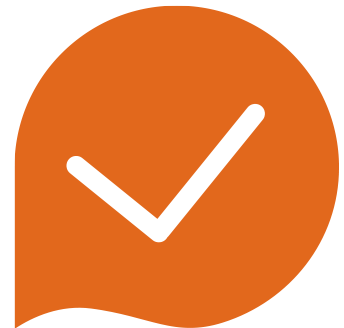 ESTADO DE FLUJO EN EFECTIVO
Es un estado cuyo objetivo primordial es mostrar las entradas y salidas de efectivo o equivalentes al efectivo para una compañía durante un periodo específico. Muestra la utilización de los flujos de efectivo de la compañía durante un periodo determinado, entre los flujos de dinero generados por la entidad, los invertidos en actividades propias y los obtenidos por financiamiento.
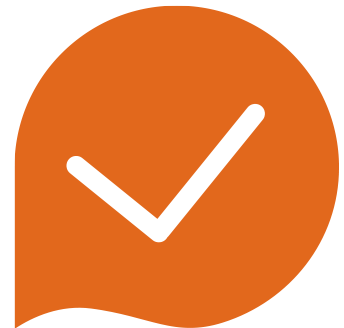 ESTADO DE CAMBIOS EN EL PATRIMONIO NETO
Es un estado que muestra los cambios sufrido durante un periodo determinado en el capital contable de una empresa. Los aumentos o disminuciones del patrimonio de los accionistas, las ganancias o pérdidas por las transacciones realizadas y las variaciones cuantitativas en las valuaciones de los activos y pasivos.
CARACTERÍSTICAS GENERALES
ESTADO DE RESULTADOS
Ingresos:		$110. 100
(-) costos y gastos	$   57.500

= Utilidad neta	$   52.600
ESTADO DE VARIACIONES EN EL CAPITAL CONTABLE
Saldo inicial		$250.000
(+) utilidad del ejercicio	$  52.600
(-) dividendos	$  35.000

= Saldo final		$267.600
BALANCE GENERAL
ACTIVO
Efectivo		$29.600
Otros activos	$436.700
Total activo		$466.300
PASIVO
Cuentas por pagar	$48.700
Prestamos bancarios	$150.000
Total pasivo		$198.700
CAPITAL
Capital contable	$267.600
Total capital contable	$267.600
ESTADO DE FLUJOS DE EFECTIVOS
(+/-) Efectivo generado y/o utilizado en la operación
(+/-) Efectivo generado y/o utilizado en la inversión
(+/-) Efectivo generado y/o utilizado en financiamiento

Aumento o disminución EF. 
(+) Saldo inicial efectivo
= Saldo final efectivo
$15.750
$  3.050
$(9.320)

$  9.480
$20.120
$29.600
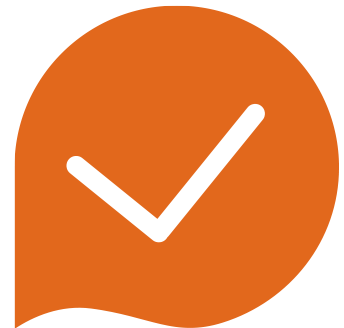 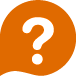 Cuadro preguntas
¿CÓMO CONFECCIONO EL 
BALANCE Y EL ESTADO DE RESULTADOS?
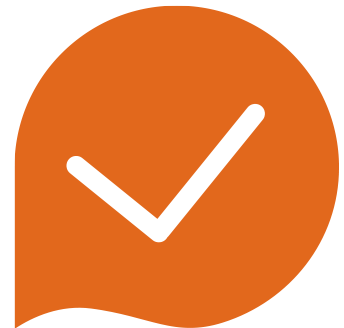 Para confeccionar los estados financieros debemos tomar los saldos calculados en los libros mayores, estos se deben clasificar según normativa internacional vigente, en activos Corrientes o no Corrientes, Pasivos Corrientes o no Corrientes y patrimonio.
 
Ejemplo: Hagamos cuenta que hemos completado los libros diarios y mayores, y tengo la lista de las cuentas con los siguientes saldos, los que debes clasificar en el estado de situación:
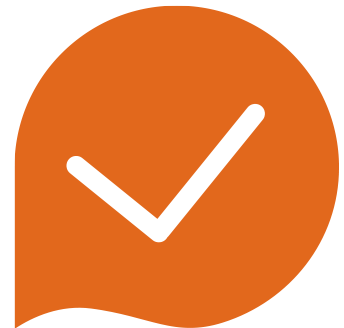 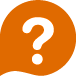 Cuadro preguntas
ESTADOS FINANCIEROS - BALANCE GENERAL
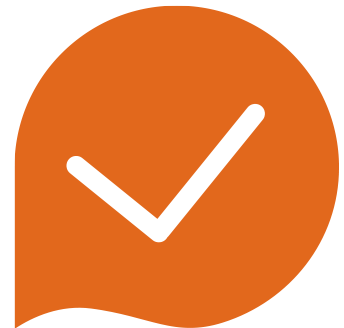 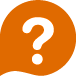 Cuadro preguntas
¿CÓMO CONFECCIONAR EL ESTADO DE RESULTADOS?
Para confeccionar el Estado de Resultados, debe clasificar las cuentas de pérdidas y ganancias, y los saldos extraídos desde los libros mayores. 
 
Ejemplo: Hagamos cuenta que hemos completado los libros diarios y mayores, y tengo la lista de las cuentas con los siguientes saldos, los que debes clasificar en el Estado de Resultados:
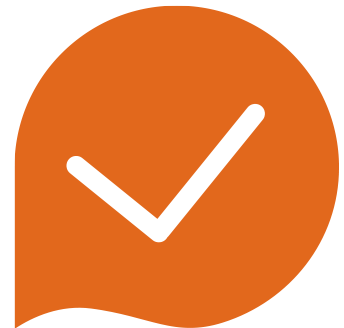 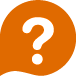 Cuadro preguntas
ESTADO DE RESULTADOS
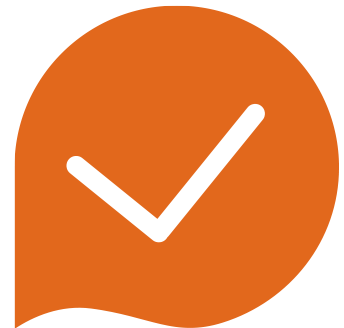 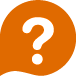 Cuadro preguntas
BALANCE DE 8 COLUMNAS O TRIBUTARIO
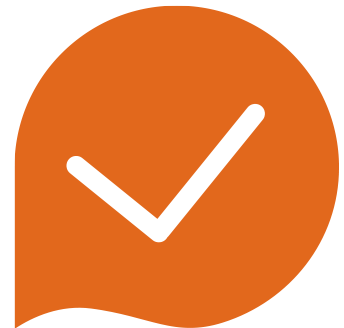 En Chile el balance de 8 columnas cobra especial importancia debido a que es exigido por el SII, Servicio de Impuestos Internos, para efectos de la Declaración Anual de Impuesto a la Renta. Su información se exige a través de la Declaración Jurada Nª 1847 que se presenta todos los años y exige mostrar toda la información del Balance. 

Además de ser necesario para cumplir con las obligaciones fiscales al cierre del ejercicio contable anual, también sirve para presentarlo a la Municipalidad, bancos y demás entidades que requieran información fidedigna de la Empresa en este sentido.
BALANCE DE 8 COLUMNAS O TRIBUTARIO
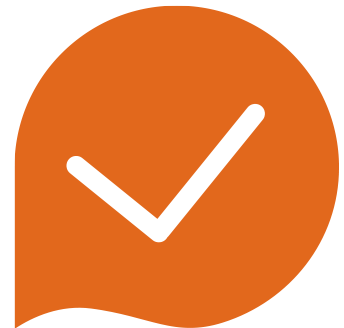 ¿QUÉ ES UN BALANCE DE 8 COLUMNAS?
También se le conoce como balance tabulado o balance tributario. Se confecciona al finalizar el ejercicio contable de la empresa y luego de cerrar todas las cuentas del Libro Mayor que presentaron algún movimiento.

Se caracteriza por presentar en detalle las cuentas (con sus respectivos saldos), clasificarlas de acuerdo a su origen y determinar el nivel de pérdidas o ganancias que tuvo el negocio dentro del periodo de tiempo evaluado, y que así se pueda tener un real y completo conocimiento del estado de una empresa.
BALANCE DE 8 COLUMNAS O TRIBUTARIO
BALANCE DE 8 COLUMNAS O TRIBUTARIO
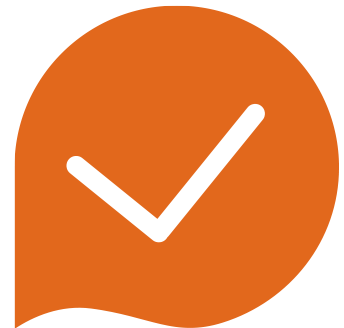 La Declaración Jurada 1847 debe ser presentada por los contribuyentes clasificados en los segmentos de “Medianas Empresas”, “Grandes Empresas” y también por aquellos que se encuentren dentro de la Nómina de Grandes Contribuyentes, conforme a la Resolución dictada por este Servicio de acuerdo a la facultad dispuesta en el artículo 3° bis de la Ley Orgánica de este Servicio.

Quedarán exceptuados de esta obligación aquellos contribuyentes acogidos a los regímenes tributarios establecidos en los artículos 14 bis y 14 ter letra A de la Ley sobre Impuesto a la Renta.
DECLARACIÓN JURADA SOBRE BALANCE 
DE 8 COLUMNAS Y OTROS ANTECEDENTES.
7
REVISEMOS
¿CUÁNTO APRENDIMOS?
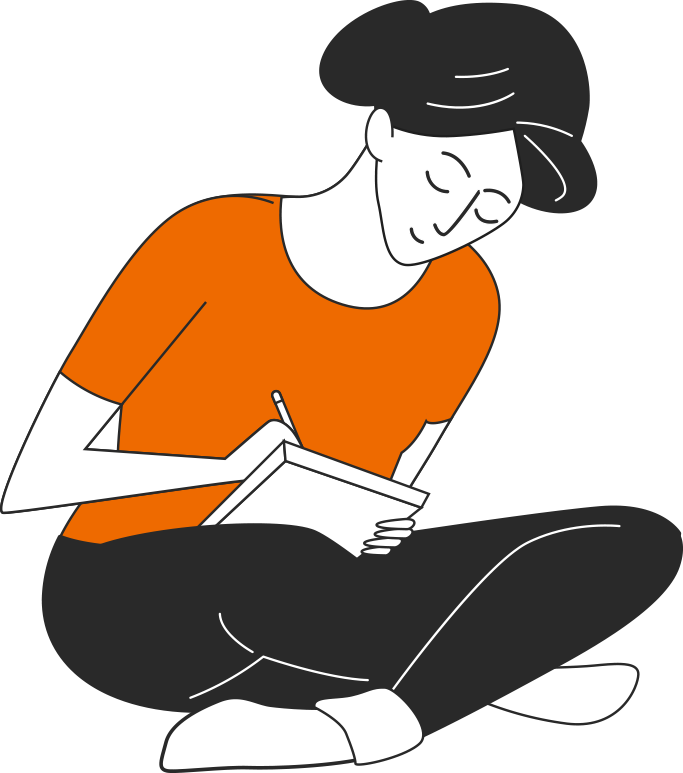 ESTADOS FINANCIEROS BÁSICOS 
Y BALANCE DE OCHO COLUMNAS

¡Ahora realizaremos una actividad que resume todo lo que hemos visto! ¡Atentos!
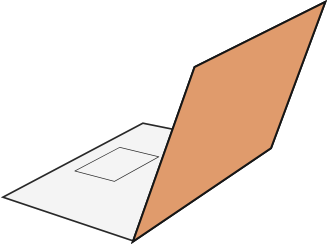 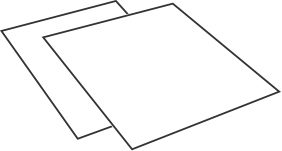 ANTES DE COMENZAR A TRABAJAR
TOMA LAS SIGUIENTES PRECAUCIONES
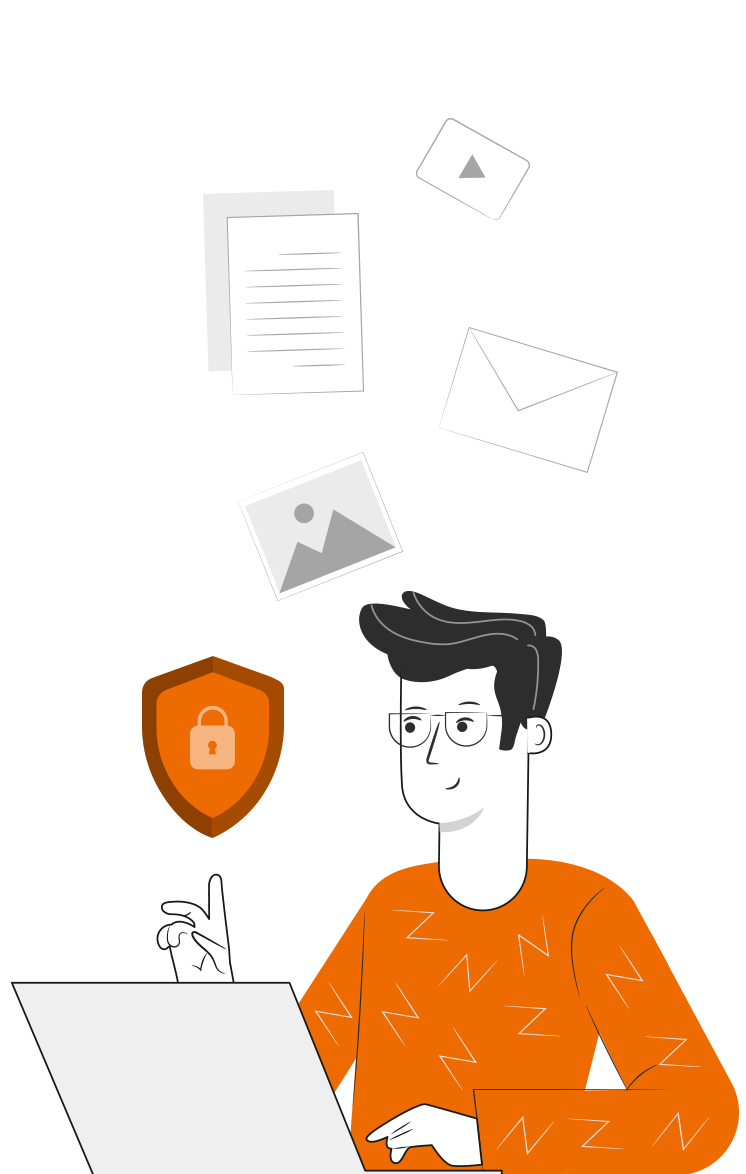 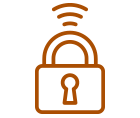 Cuida tus claves de acceso.
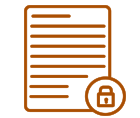 Resguarda la confidencialidad de la información.
Cuidado con los dispositivos externos, asegura la información instalando antivirus.
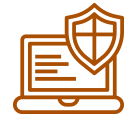 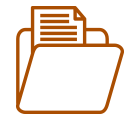 Se riguroso y ordenado con los antecedentes que manejas
Realiza trabajo en equipo con respeto en tus opiniones, 
escucha a los demás.
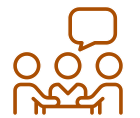 7
¡PRACTIQUEMOS!
ACTIVIDAD PRÁCTICA
ESTADOS FINANCIEROS BÁSICOS 
Y BALANCE DE OCHO COLUMNAS

Ahora realizaremos una actividad práctica. Utiliza el archivo “Actividad Práctica” y sigue las instrucciones señaladas.
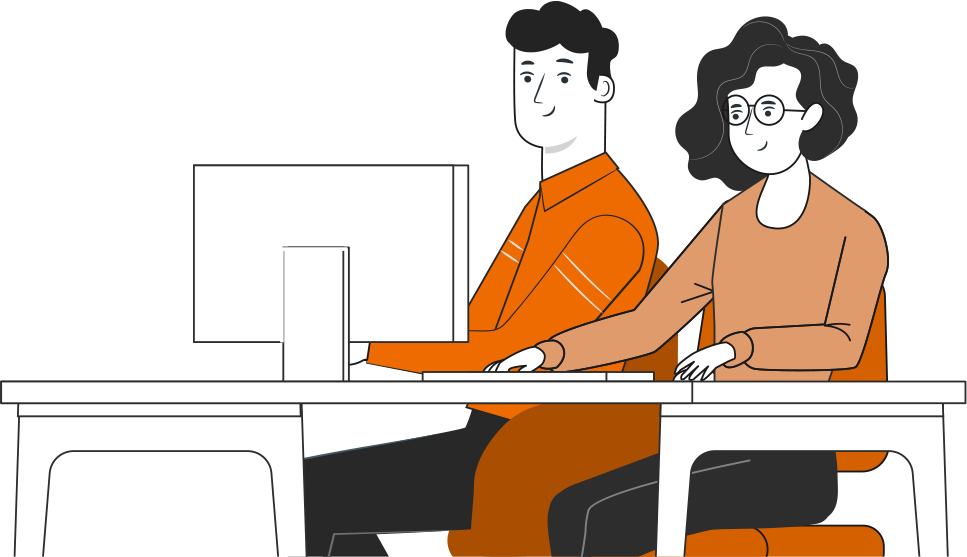 ° Medio | Presentación
ANTES DE TERMINAR:
TICKET DE SALIDA
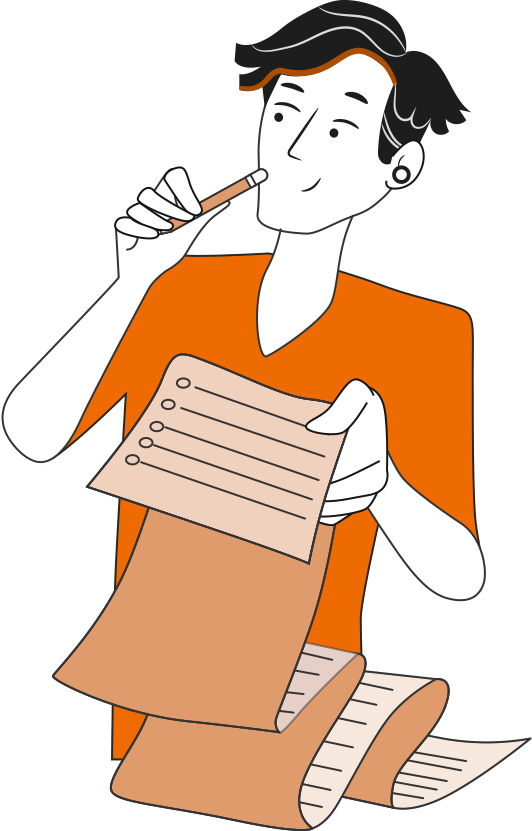 ESTADOS FINANCIEROS BÁSICOS 
Y BALANCE DE OCHO COLUMNAS

¡No olvides contestar la Autoevaluación y entregar 
el Ticket de Salida!

¡Hasta la próxima!
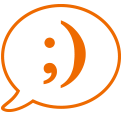